Локализация Интернета для предотвращения рисковInternet Localization to Prevent Risks
Dr.  George Kostopoulos                                                                                         Д-р Джордж Костопулос   
Professor – Cybersecurity                                                                       Профессор – Кибербезопасность  
University of Maryland, USA                                                             Университет Мэрилендского , США
1
C Y B E R D AY  2018Dr.  George KostopoulosД-р Джордж Костопулос
The objective of this presentation is to raise awareness 
that we are experiencing an Internet Colonization that 
leads to an Internet politico-economic Weaponization.

Цель этой презентации - повысить осведомленность 
о том, что мы переживаем интернет-колонизацию, 
которая ведет к политико-экономическому оружию в 
Интернете.
2
C Y B E R D AY  2018Dr.  George KostopoulosД-р Джордж Костопулос
Data Localization and Decentralization is our only 
defense, along with the creation of additional 
parallel Internets.

Локализация данных и децентрализация наша 
единственная защита, а также создание 
дополнительных параллельных интернет-сервисов.
3
C Y B E R D AY  2018Dr.  George KostopoulosД-р Джордж Костопулос
1. Introduction
                  What is the Internet ?
                  Who controls the Internet ?
                  What is the Internet for ?

1. Введение
                   Что такое Интернет?
                   Кто контролирует Интернет?
                   Для чего нужен Интернет?
4
The Internet is a network of networks.Интернет - это сеть сетей.
C Y B E R D AY  2018Dr.  George KostopoulosД-р Джордж Костопулос
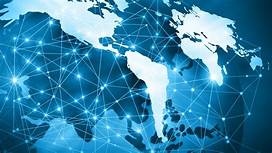 5
C Y B E R D AY  2018Dr.  George KostopoulosД-р Джордж Костопулос
The Internet is controlled by e-business and social media OrganizationsИнтернет контролируется организациями электронного бизнеса и 
социальных сетей
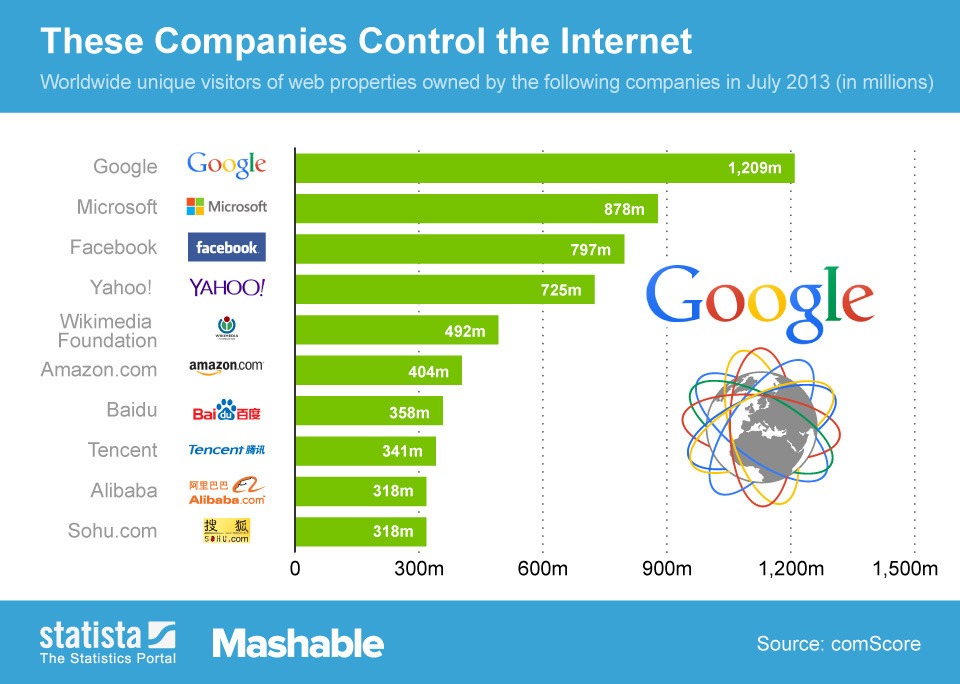 6
C Y B E R D AY  2018Dr.  George KostopoulosД-р Джордж Костопулос
The Internet has become an integral part of the SocietyИнтернет стал неотъемлемой частью Общества
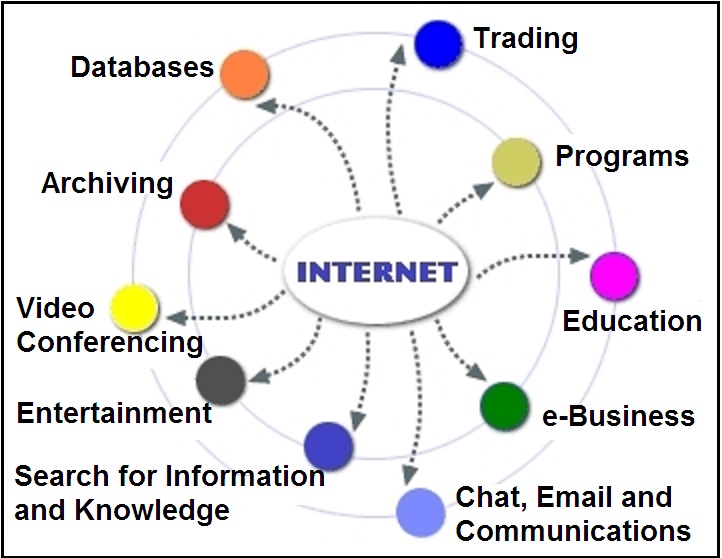 7
C Y B E R D AY  2018Dr.  George KostopoulosД-р Джордж Костопулос
8
C Y B E R D AY  2018Dr.  George KostopoulosД-р Джордж Костопулос
The Cloud: A master storage accountable to noneОблако: главное хранилище не отвечает никому
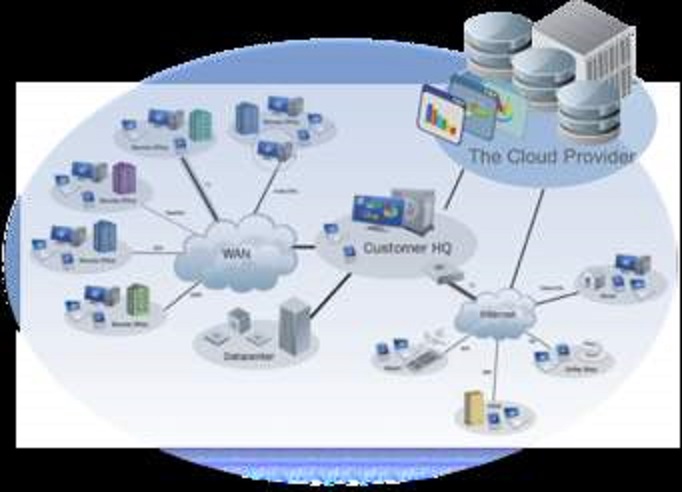 9
C Y B E R D AY  2018Dr.  George KostopoulosД-р Джордж Костопулос
The Internet: A Highly Centralized SystemИнтернет: высоко централизованная система
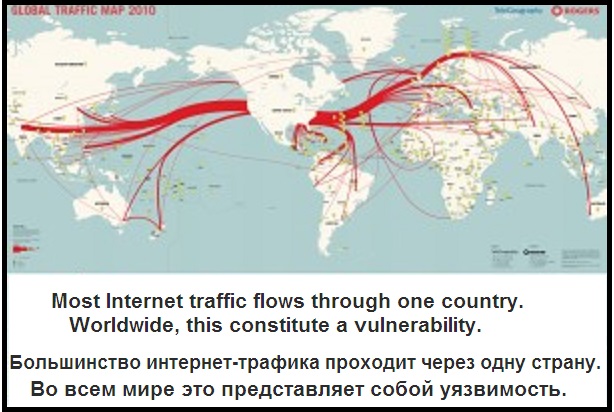 10
C Y B E R D AY  2018Dr.  George KostopoulosД-р Джордж Костопулос
World dependence on 
political decisions



Мировая зависимость от 
политических решений
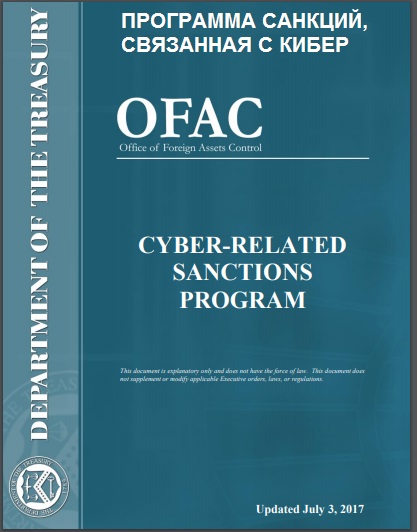 11
C Y B E R D AY  2018Dr.  George KostopoulosД-р Джордж Костопулос
3. Internet Utilization
                Government Administration
                Business and Commerce
                Personal & Social Media 
                    
 3. Использование Интернета
                       Правительство
                       Бизнес и коммерция
                      Персональные и социальные медиа
12
C Y B E R D AY  2018Dr.  George KostopoulosД-р Джордж Костопулос
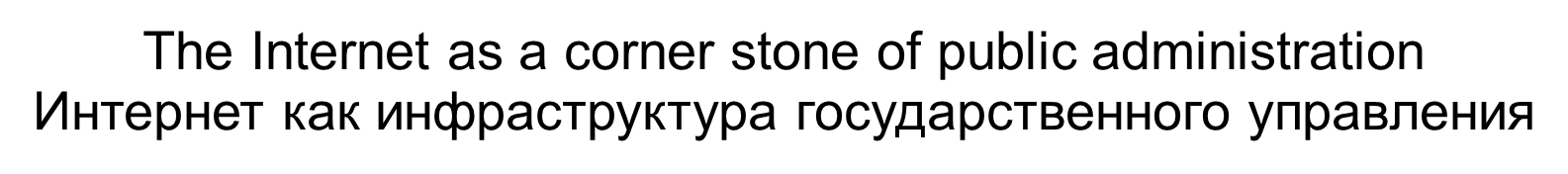 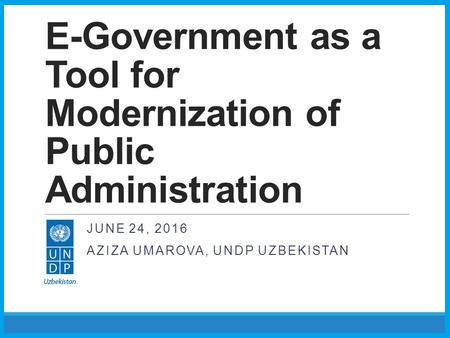 13
C Y B E R D AY  2018Dr.  George KostopoulosД-р Джордж Костопулос
E-Commerce has an absolute dependence on the Internet
Электронная коммерция имеет абсолютную зависимость от Интернета
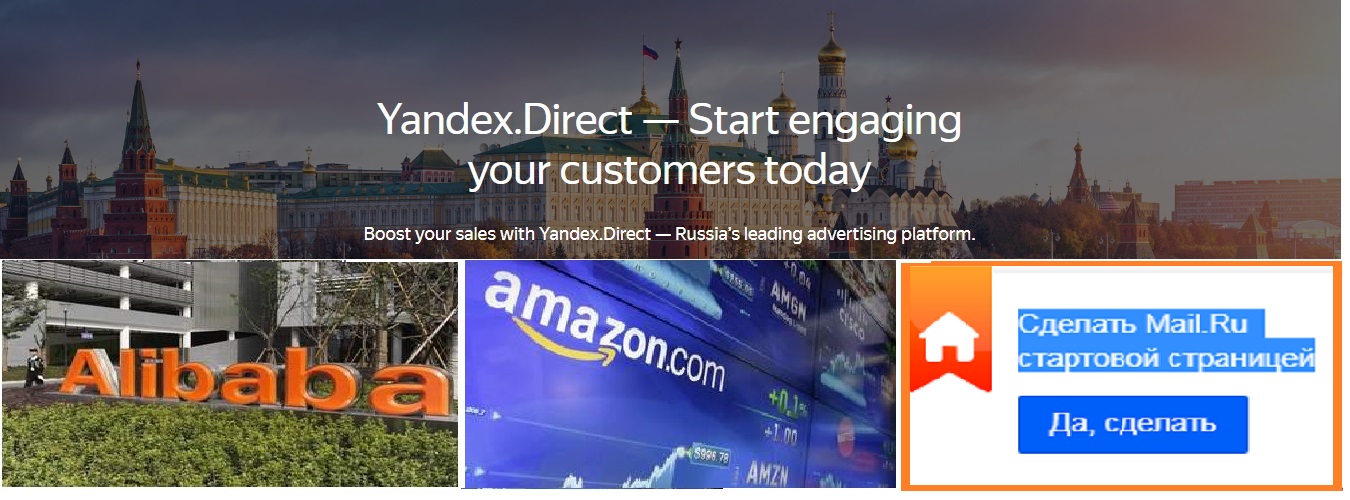 14
C Y B E R D AY  2018Dr.  George KostopoulosД-р Джордж Костопулос
The Internet has become an Integral Part of Modern LifeИнтернет стал неотъемлемой частью современной жизни
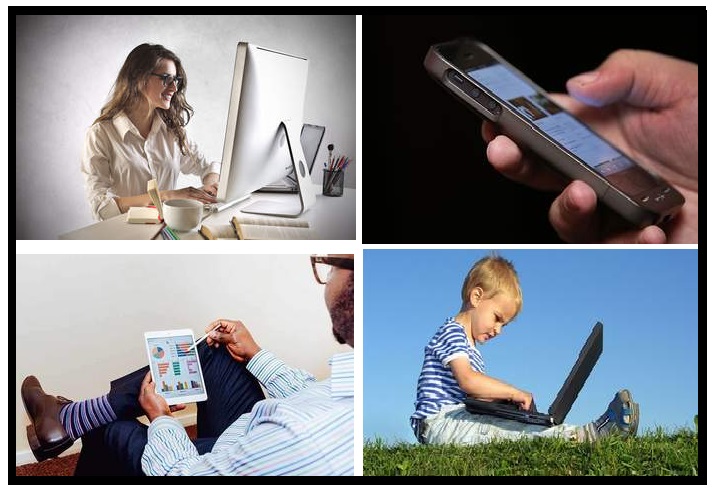 15
C Y B E R D AY  2018Dr.  George KostopoulosД-р Джордж Костопулос
16
C Y B E R D AY  2018Dr.  George KostopoulosД-р Джордж Костопулос
An Example of Internet Shut Downs Пример интернет-отключений
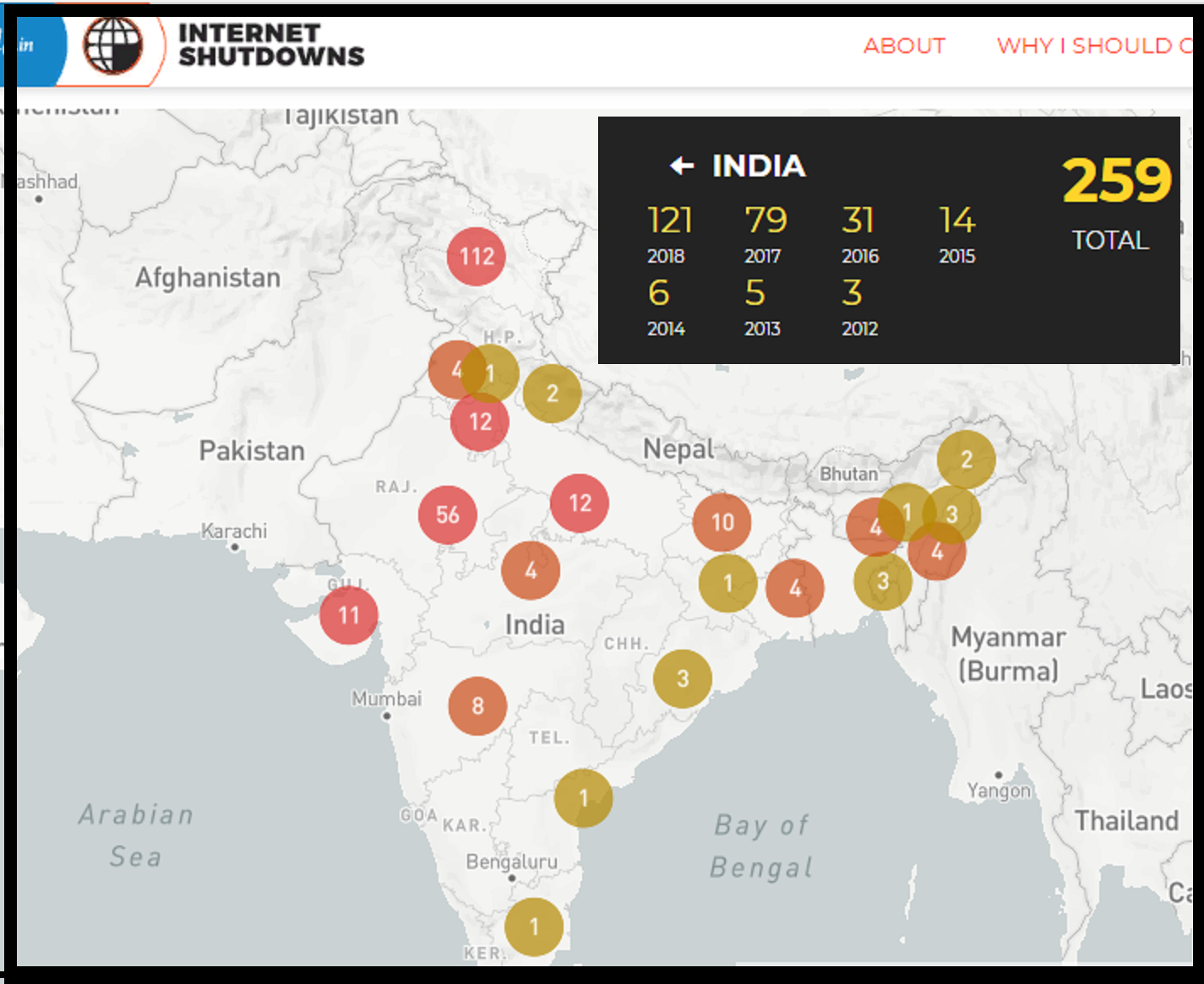 17
C Y B E R D AY  2018Dr.  George KostopoulosД-р Джордж Костопулос
Internet Shut Down during Examinations is CommonЗакрытие интернета во время экзаменов
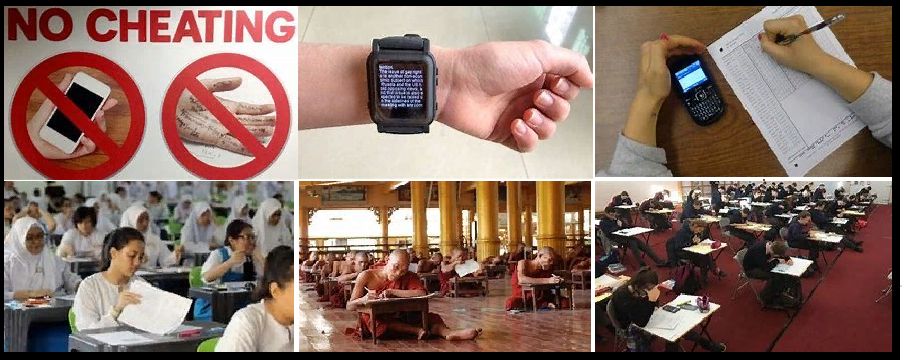 18
C Y B E R D AY  2018Dr.  George KostopoulosД-р Джордж Костопулос
19
C Y B E R D AY  2018Dr.  George KostopoulosД-р Джордж Костопулос
Internet: The First Weapon of Any Political OrganizationИнтернет: первое оружие любой политической организации
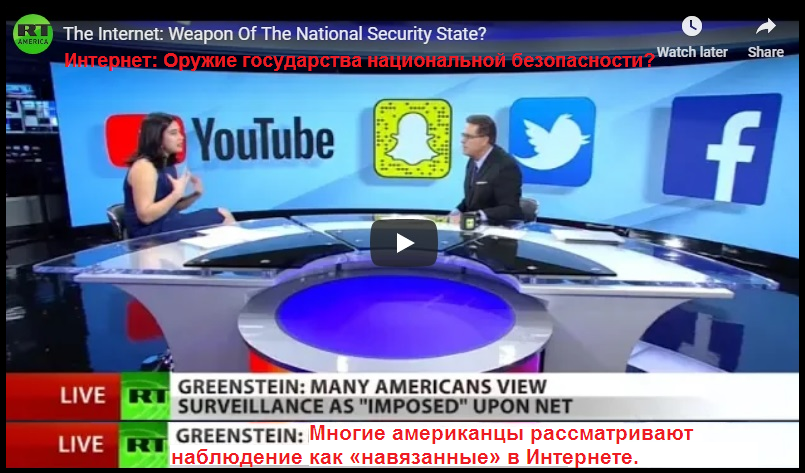 20
C Y B E R D AY  2018Dr.  George KostopoulosД-р Джордж Костопулос
A Silent Cyber WarТихая кибер-война
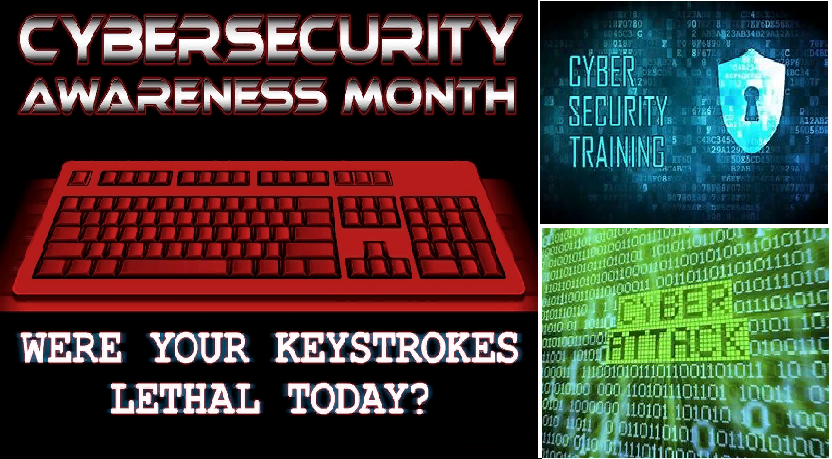 21
C Y B E R D AY  2018Dr.  George KostopoulosД-р Джордж Костопулос
Offline crime is now online crime, as well.флайн-преступление теперь также является преступлением в Интернете.
22
C Y B E R D AY  2018Dr.  George KostopoulosД-р Джордж Костопулос
False Positive or Economic Warfare?
   Ложная положительная или экономическая война?
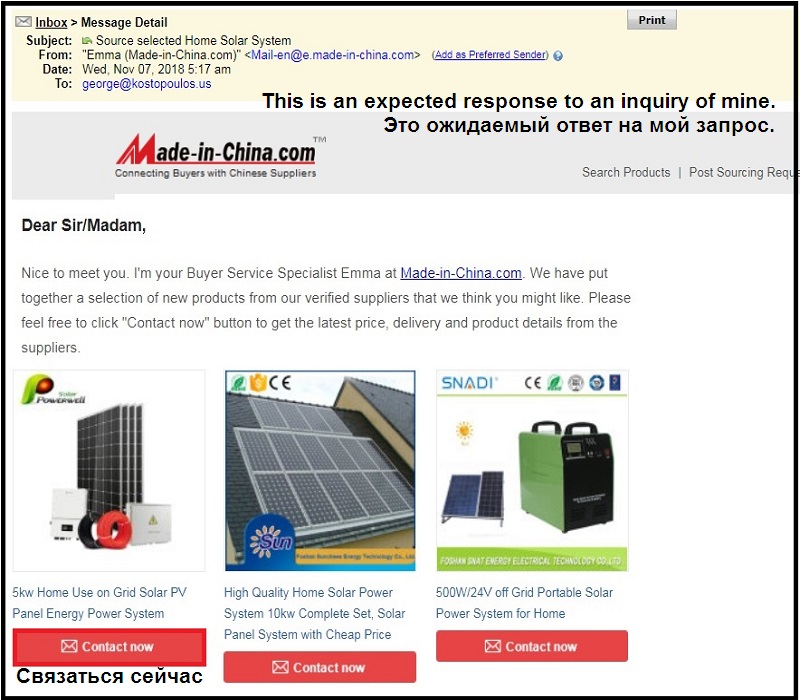 23
C Y B E R D AY  2018Dr.  George KostopoulosД-р Джордж Костопулос
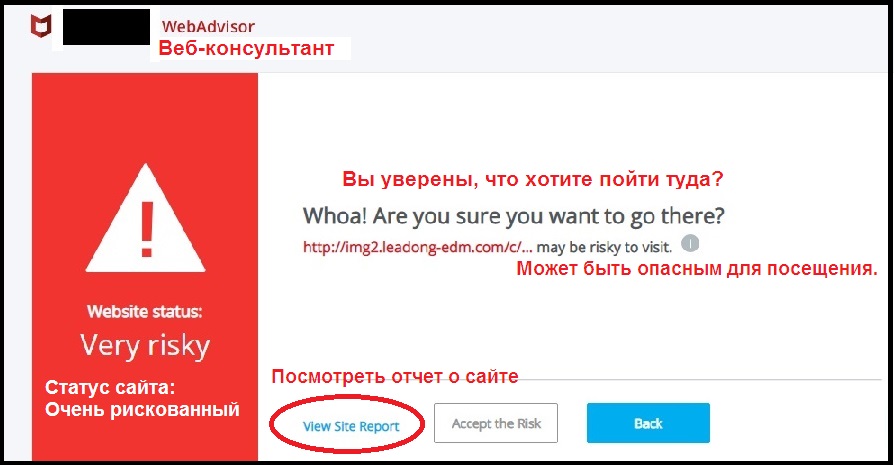 24
C Y B E R D AY  2018Dr.  George KostopoulosД-р Джордж Костопулос
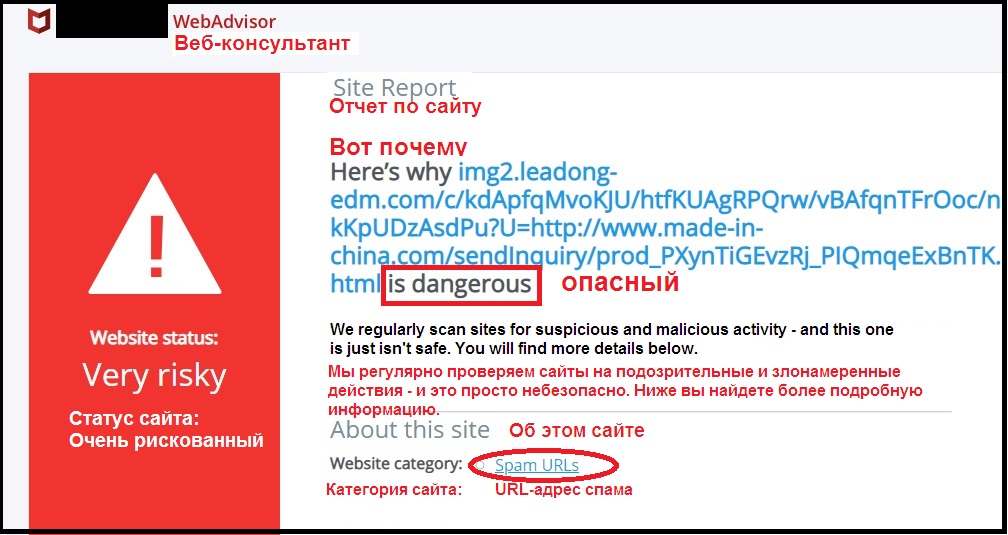 25
C Y B E R D AY  2018Dr.  George KostopoulosД-р Джордж Костопулос
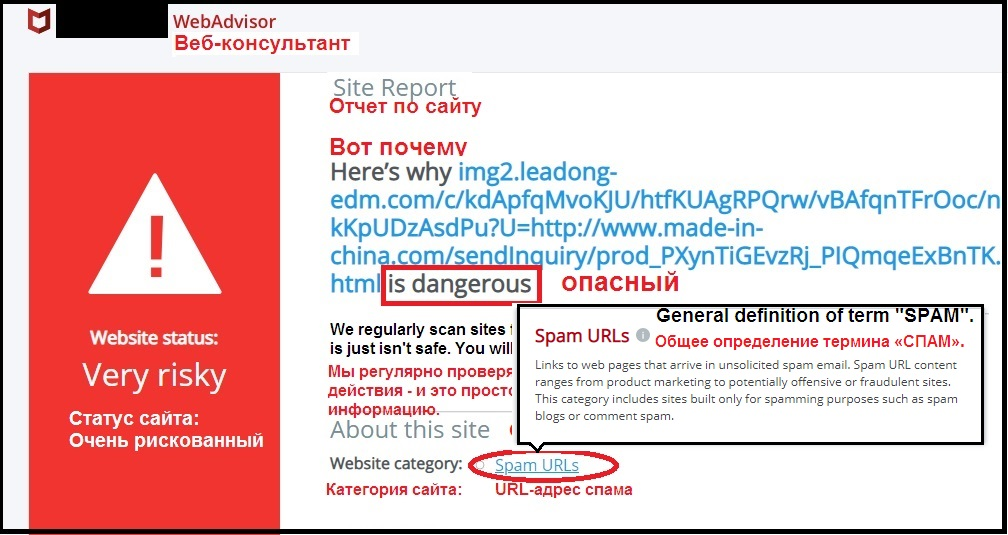 26
C Y B E R D AY  2018Dr.  George KostopoulosД-р Джордж Костопулос
27
C Y B E R D AY  2018Dr.  George KostopoulosД-р Джордж Костопулос
Need for Legal Framework and RegulationsПотребность в правовых рамках и правилах
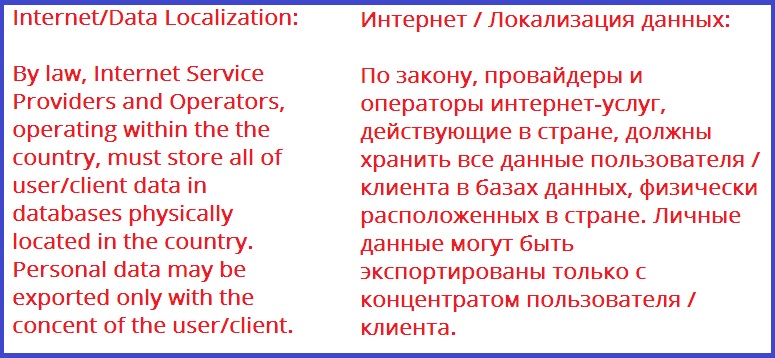 28
C Y B E R D AY  2018Dr.  George KostopoulosД-р Джордж Костопулос
Internet Localization Offers Privacy.Локализация Интернета предлагает конфиденциальность
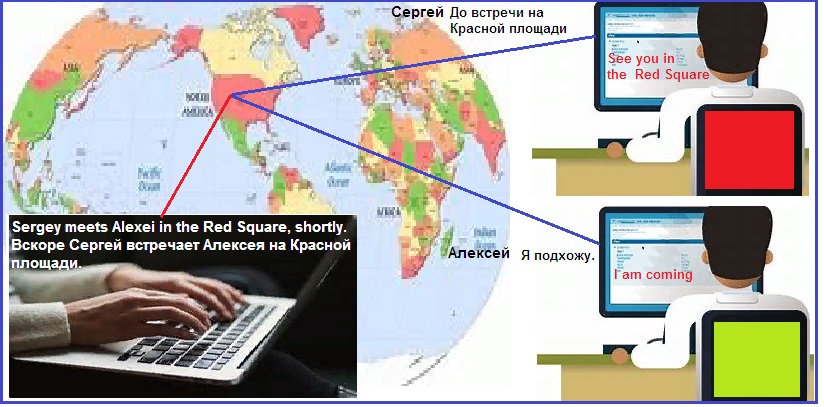 29
C Y B E R D AY  2018Dr.  George KostopoulosД-р Джордж Костопулос
Data Localization supports Data Safety Локализация данных поддерживает защиту данных
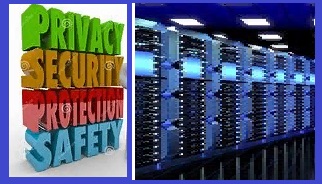 30
C Y B E R D AY  2018Dr.  George KostopoulosД-р Джордж Костопулос
31
C Y B E R D AY  2018Dr.  George KostopoulosД-р Джордж Костопулос
At the Personal Level       На личном уровне
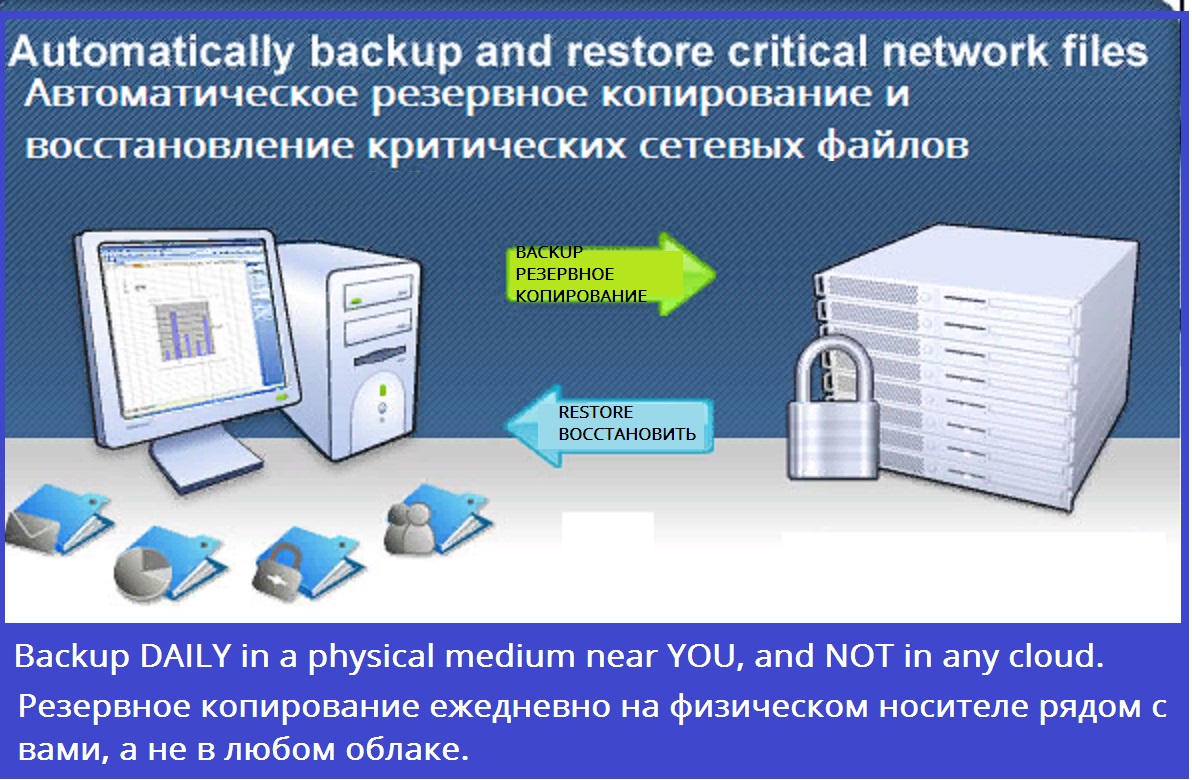 32
C Y B E R D AY  2018Dr.  George KostopoulosД-р Джордж Костопулос
At the Organizational Level    На организационном уровне
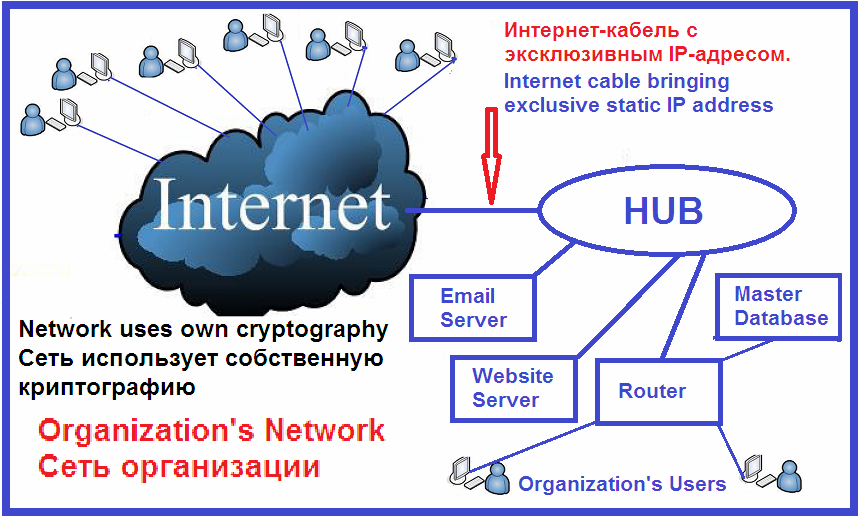 33
C Y B E R D AY  2018Dr.  George KostopoulosД-р Джордж Костопулос
At the National Level  На национальном уровне
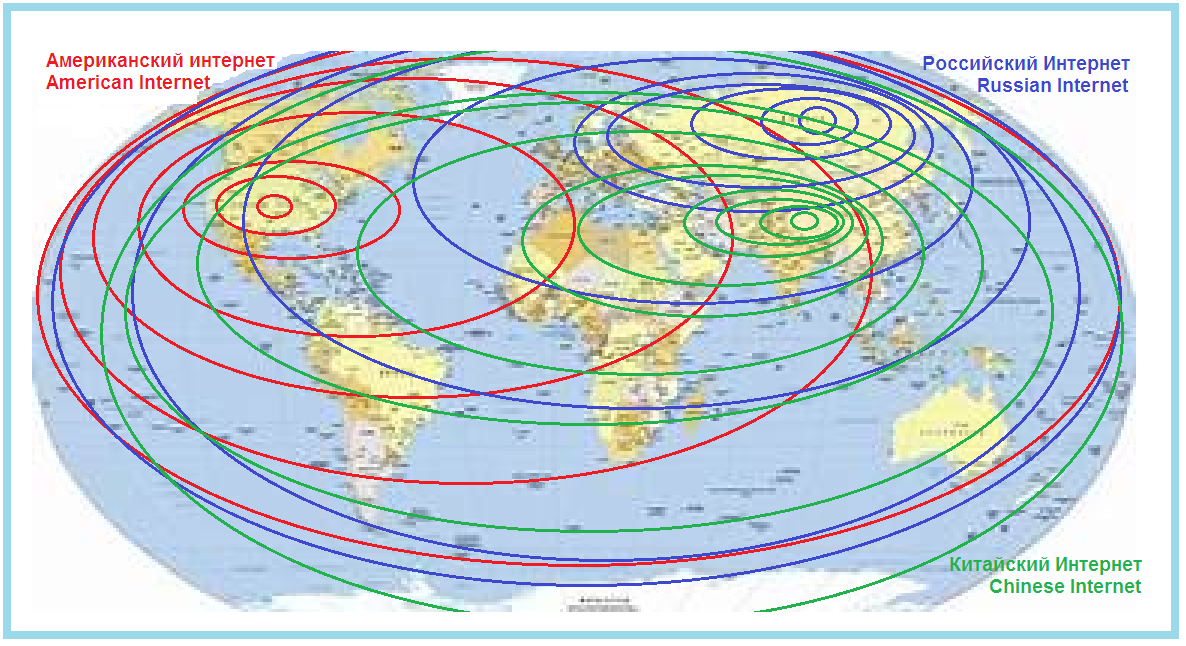 34
C Y B E R D AY  2018Dr.  George KostopoulosД-р Джордж Костопулос
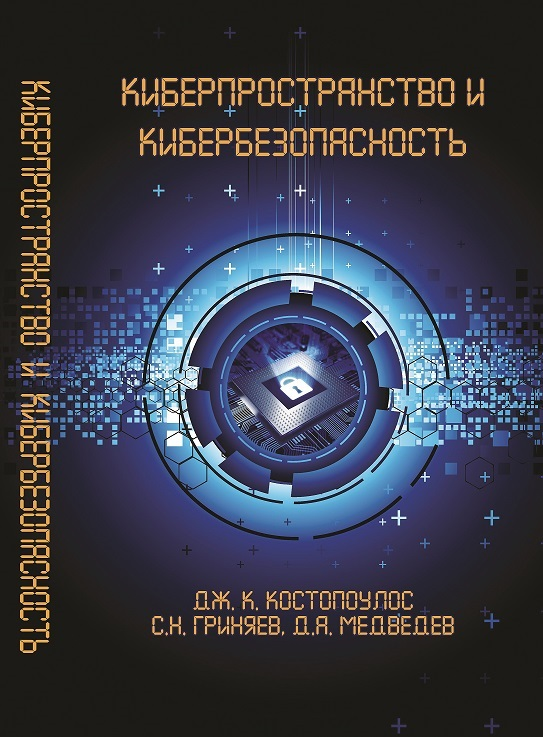 Thank you     Спасибо



    www.kostopoulos.us
35